Cells – the basic unit of life
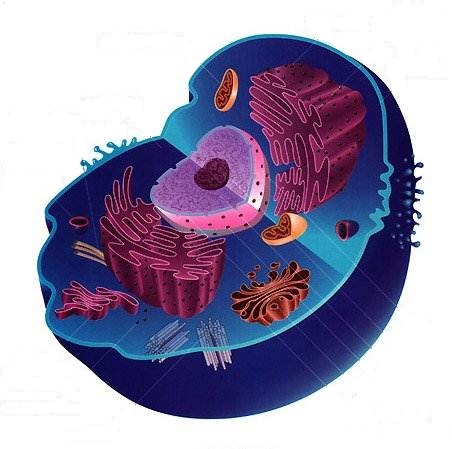 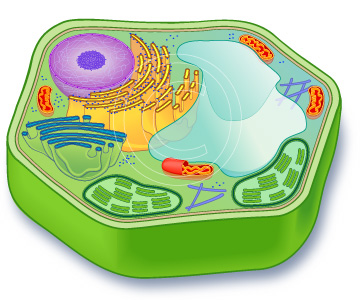 Types of cells
Prokaryotic
Eukaryotic
No nucleus
Very small
No membrane-bound organelles
Example: bacteria
Has a nucleus
Larger (can see with a light microscope)
Has membrane-bound organelles
Examples: plant and animal cells
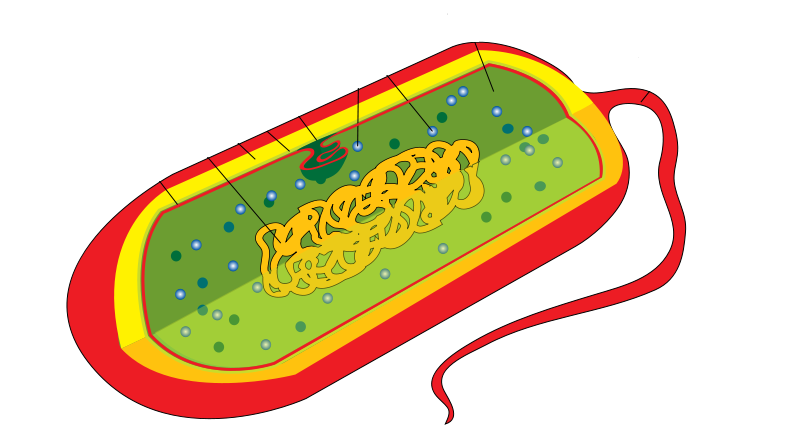 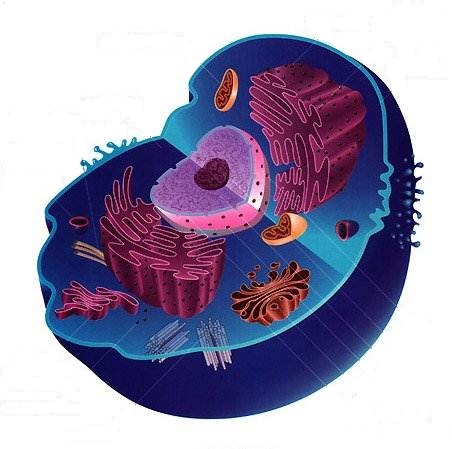 Types of eukaryotic cells
Plant cell
Animal Cell
Has chloroplasts
Has a cell wall
Has a large, central vacuole
No chloroplasts
No cell wall
Only small vacuoles
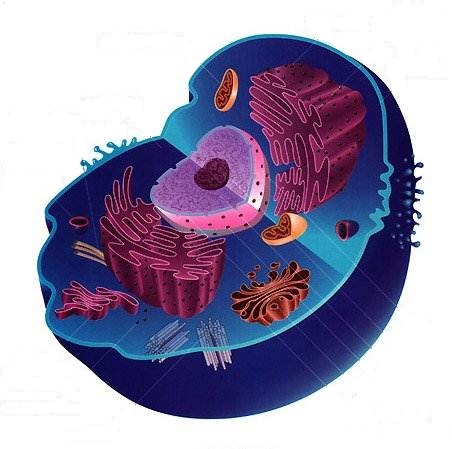 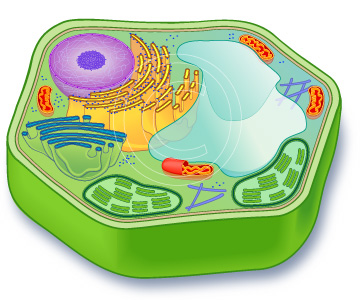 A) Cell Membrane/Plasma 	Membrane
Cell membrane
Location: Surrounds outside of the cell. 
Function:  Regulates materials entering and exiting the cell.
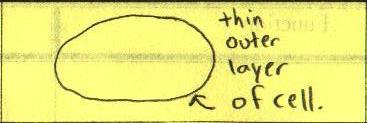 Analogy – City limits
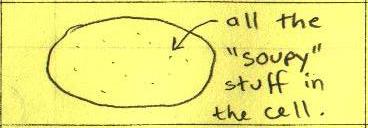 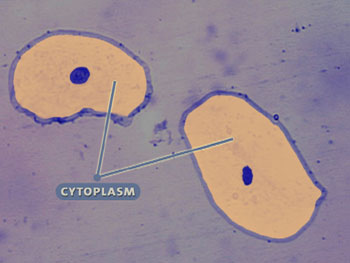 B) Cytoplasm
Cytoplasm
1. Location: Inside of cell.
2. Function:  All cell contents that lie between the   cell membrane and the nucleus. (organelles + cytosol)  
	a. Cytosol = liquid portion/non-organelles.
Analogy – Everything in Rocklin, except City Hall
C) Nucleus
Nucleus
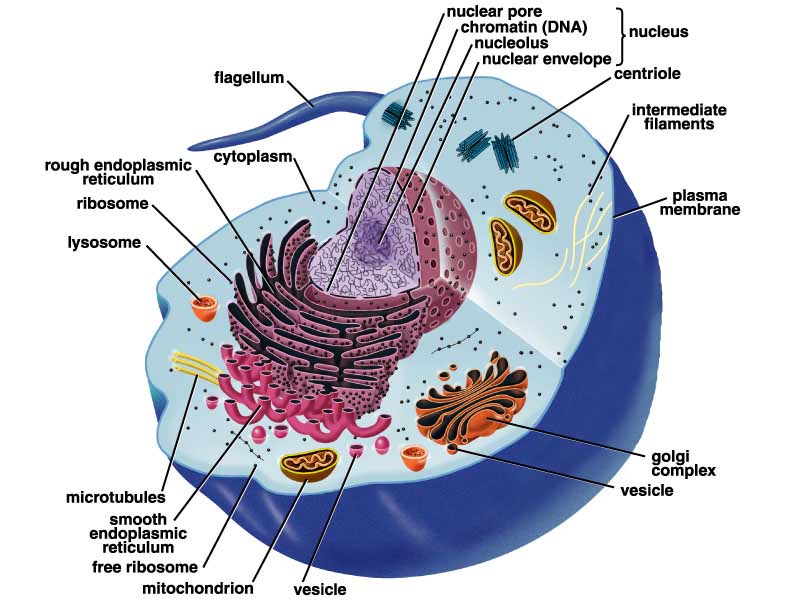 Location: Inside of cell (usually near the center)
Function: “Control Center.” Regulates DNA & RNA actions.
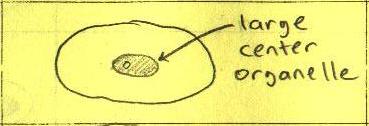 Analogy – City Hall
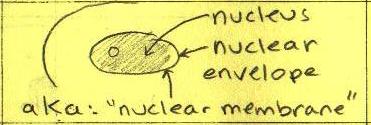 D) Nuclear Envelope
Nuclear Envelope
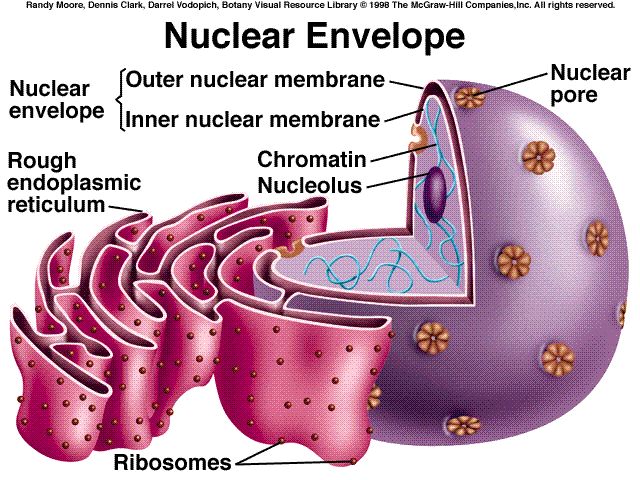 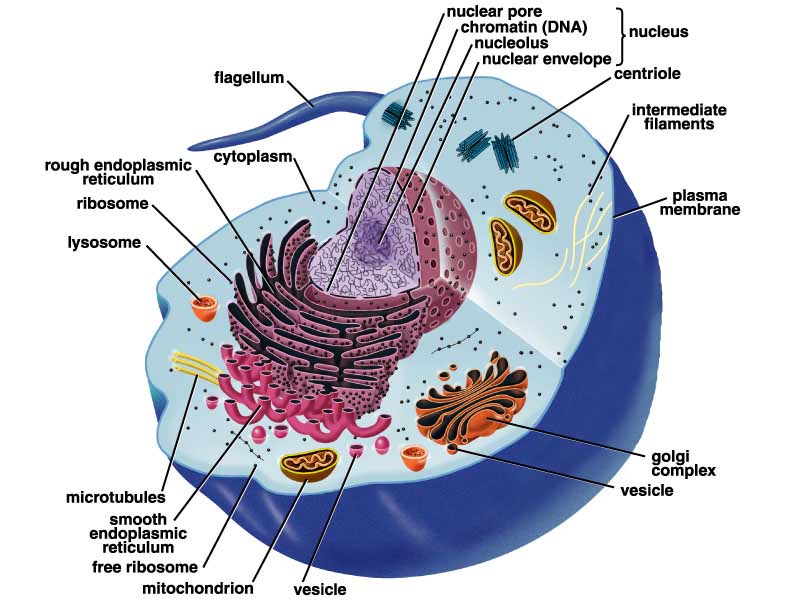 Location: Surrounds outside of the nucleus. 
Function:  Regulates what enters or exits the nucleus.
Analogy – Walls & Security Guard of City Hall
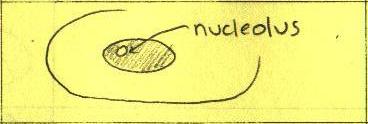 E) Nucleolus
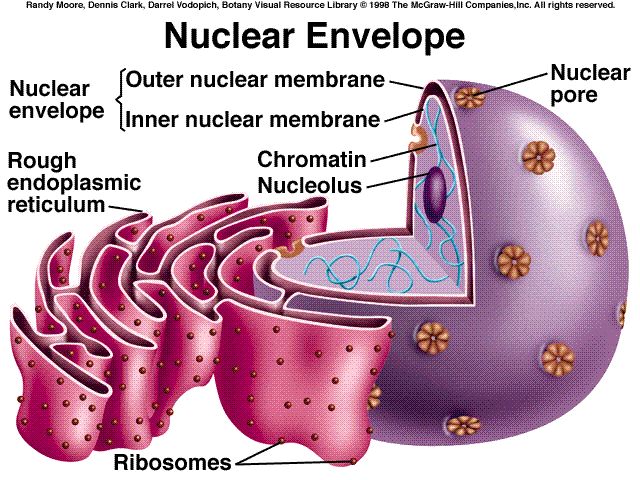 Nucleolus
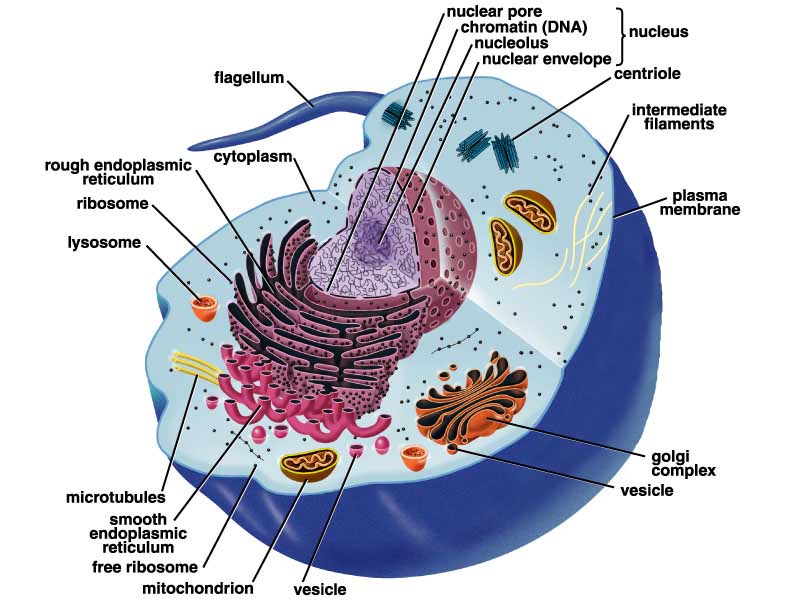 Location: Center of the nucleus. 
Function:  Produces rRNA (ribosomes), which are used to make all proteins.
Analogy – City Engineering Office
E) DNA – Deoxyribonucleic acid
DNA (chromatin)
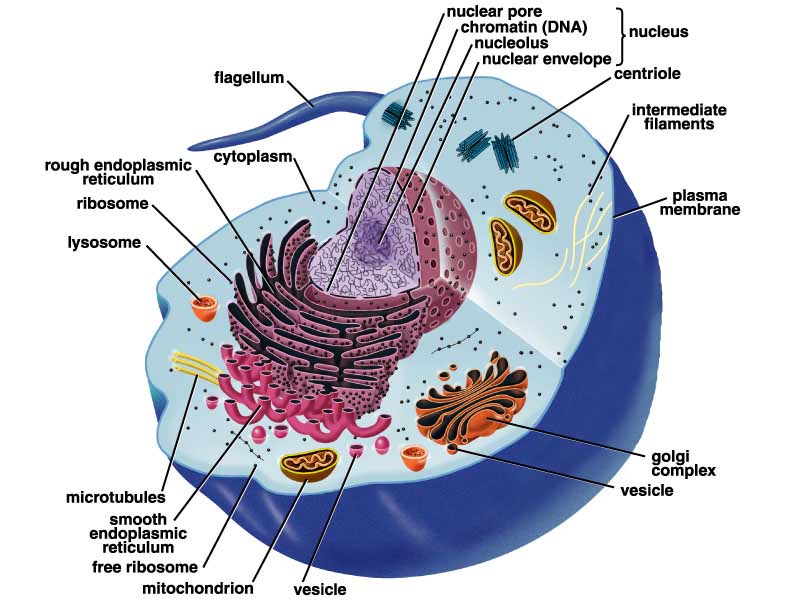 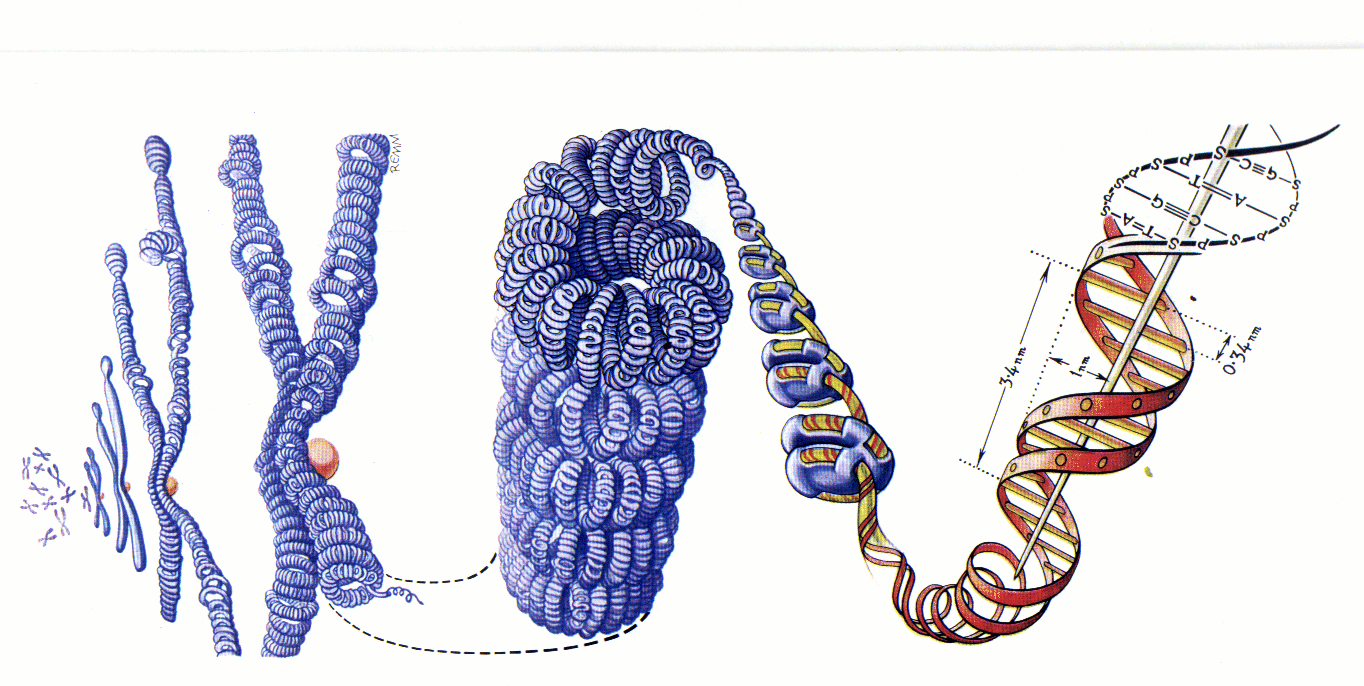 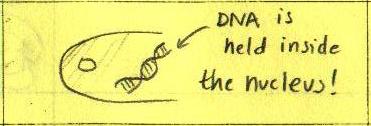 Location: Inside the nucleus. 
Function:  information on how to make proteins.
Analogy – City Planning Office
F) Endoplasmic Reticulum
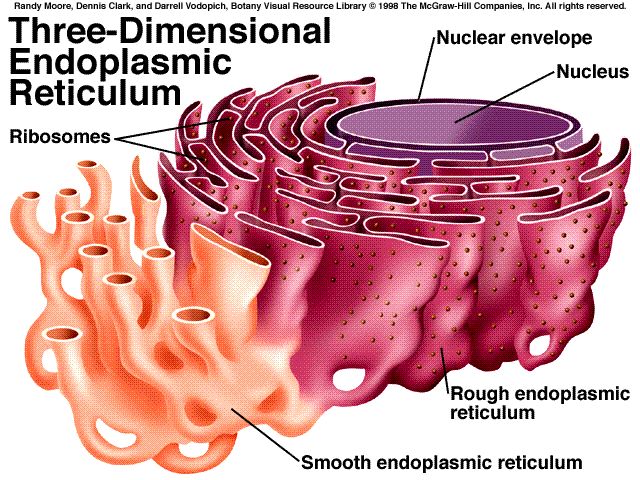 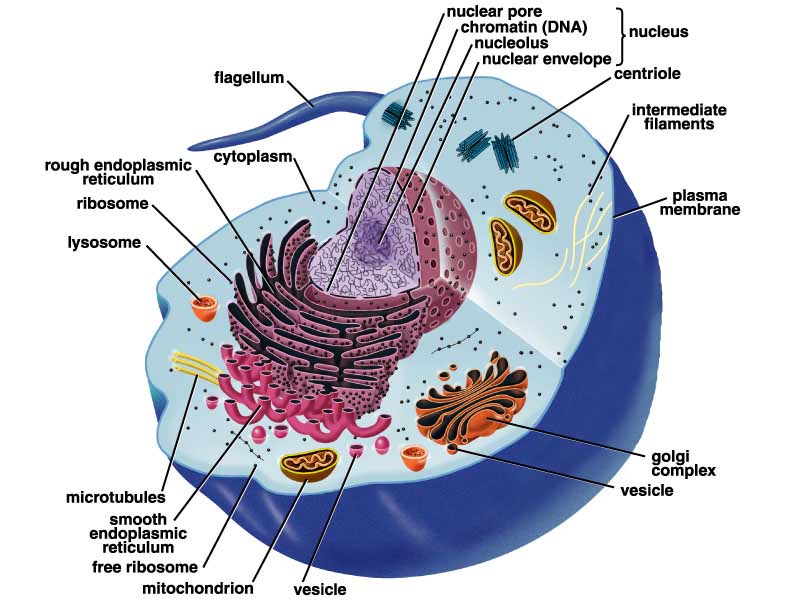 Rough ER
Smooth ER
Location: Outside of the nucleus. 
Function:  Transportation route for proteins.
Rough ER: has ribosomes 
Smooth ER: no ribosomes
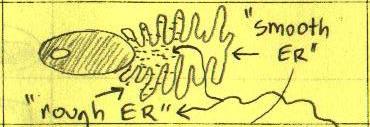 Analogy – City Streets & Country Roads
G) Ribosomes
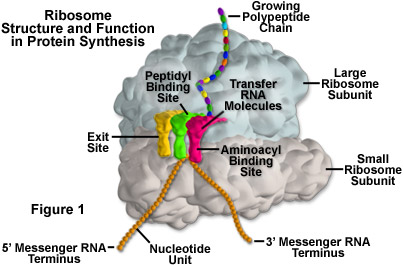 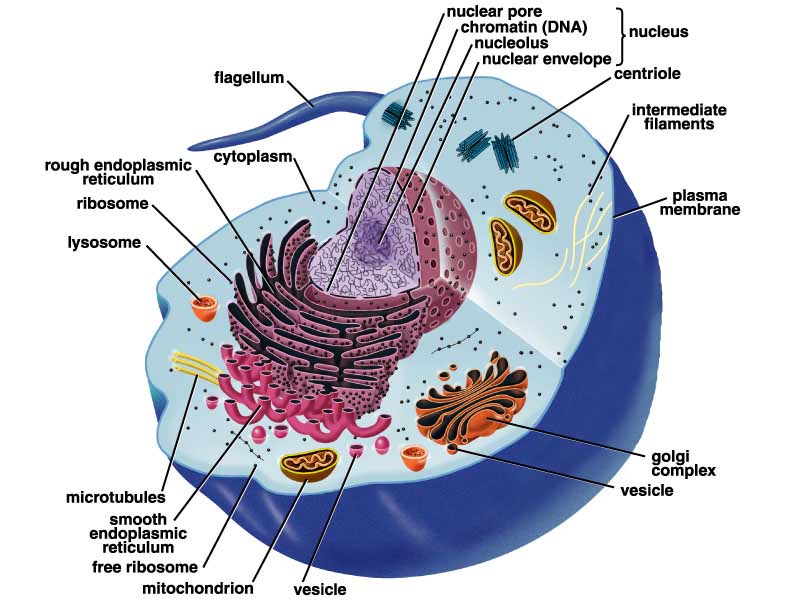 Ribosomes
Free Ribosomes
Location: On rough ER &floating in cytoplasm. 
Function:  Makes proteins.
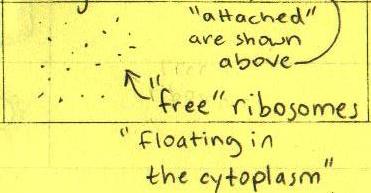 Analogy – Factories, Builders.
H) Vacuoles & Vesicles
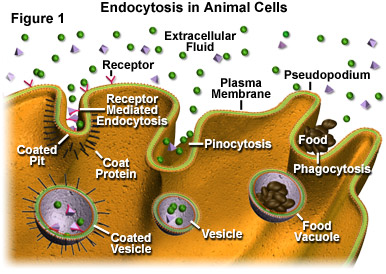 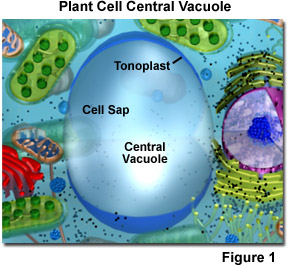 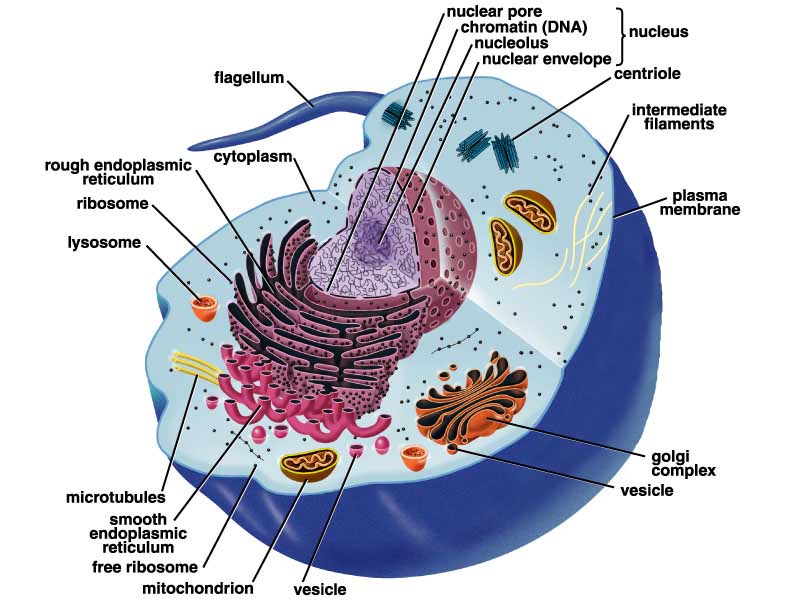 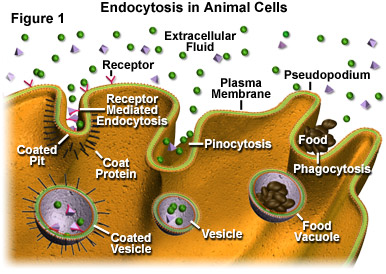 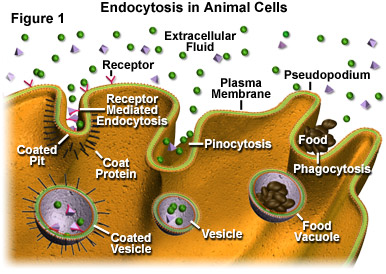 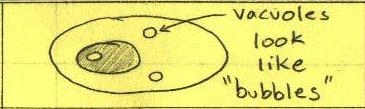 Vesicles
Location: Floating in cytoplasm. 
Function:  Storage for water, nutrients or waste.
Analogy – Grocery stores, water tanks.
I) Lysosomes
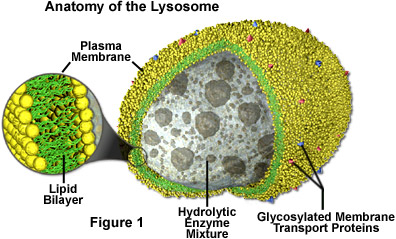 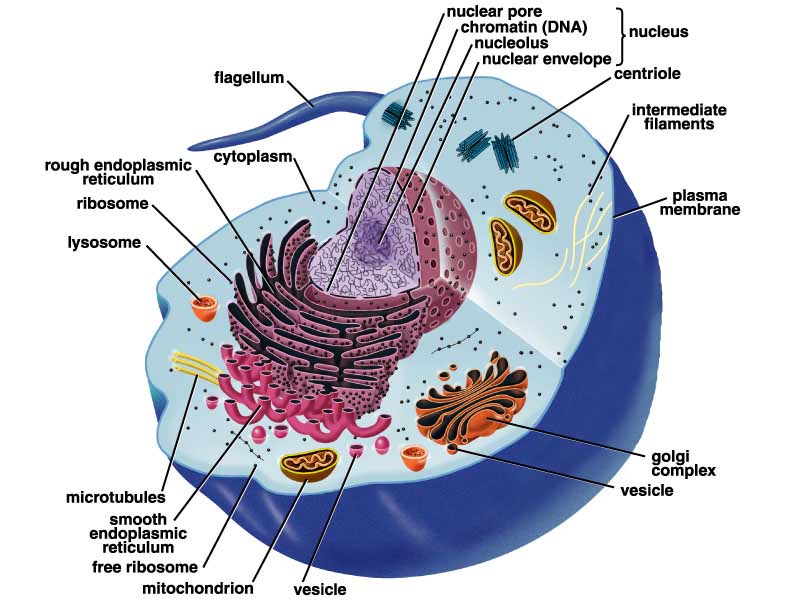 Lysosomes
Location: Floating in cytoplasm. 
Function:  packets of enzymes that break down materials in a cell.
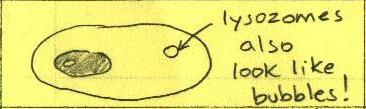 Analogy – Recycling center
J) Mitochondria
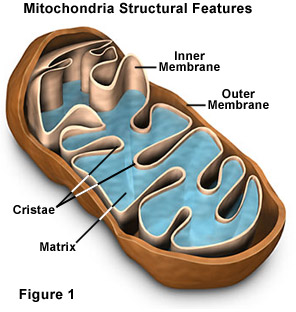 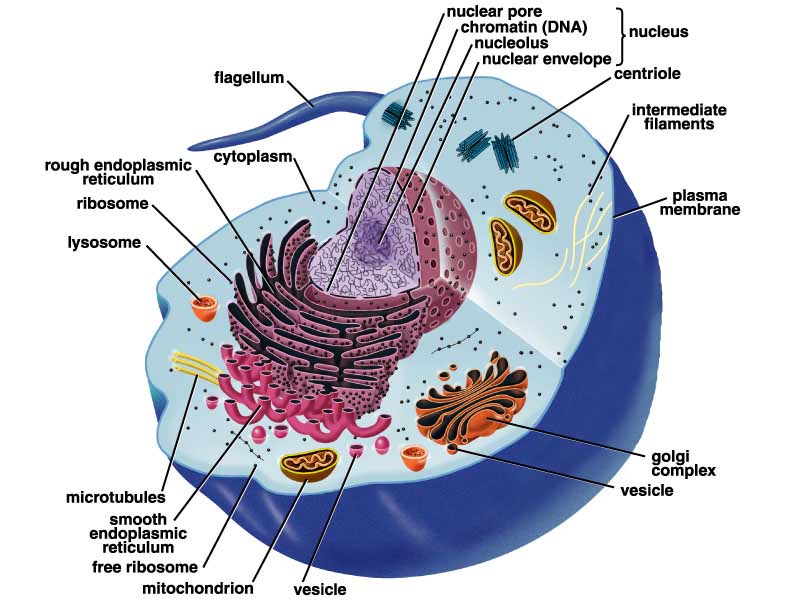 Mitochondria
Location: Floating in cytoplasm. 
Function:  Produce energy for the cell – site of respiration. “The Powerhouse”
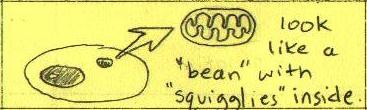 Analogy – PG&E
K) Golgi Apparatus
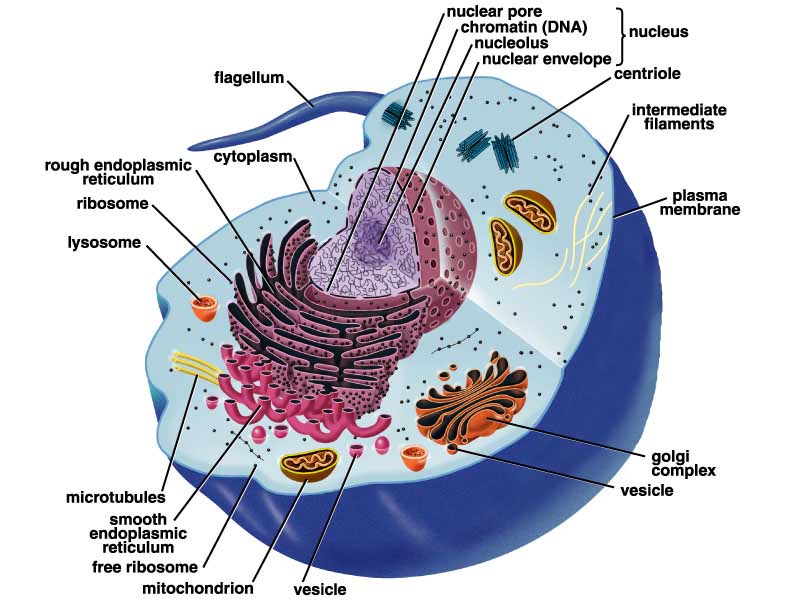 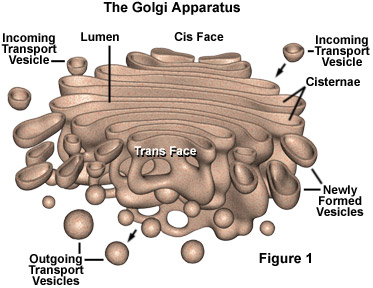 Golgi Apparatus
Location: In cytoplasm, near cell membrane 
Function:  Packages, labels and ships proteins out of the cell.
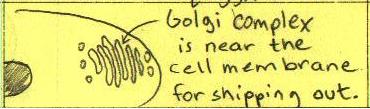 Analogy – UPS
L) Cytoskeleton
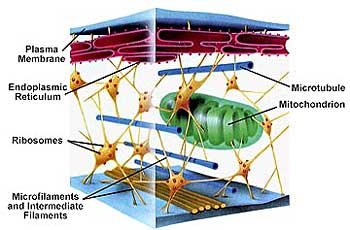 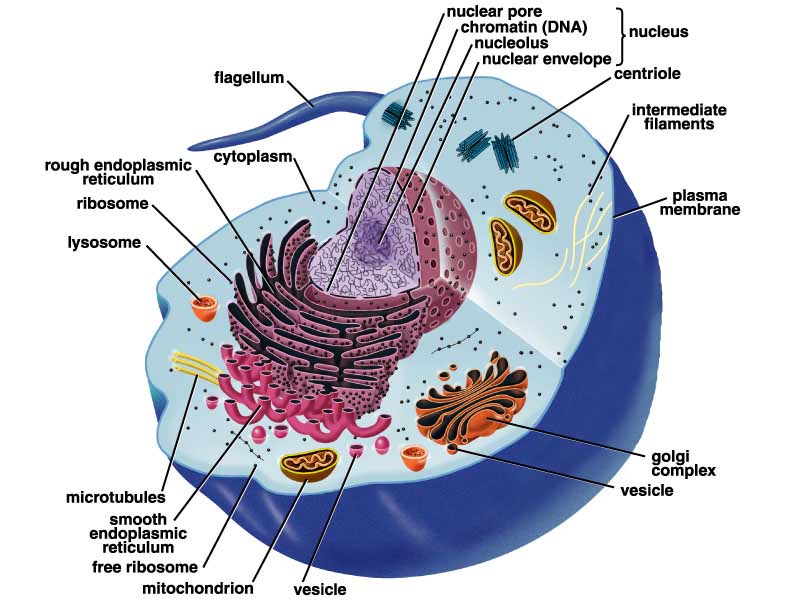 Microfilaments
Microtubules
Location: Floating in cytoplasm. 
Function:  Provide support and structure for the cell.
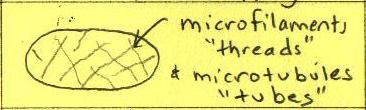 Analogy – Wood, cement, steel beams
M) Centrioles
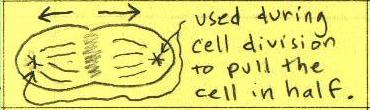 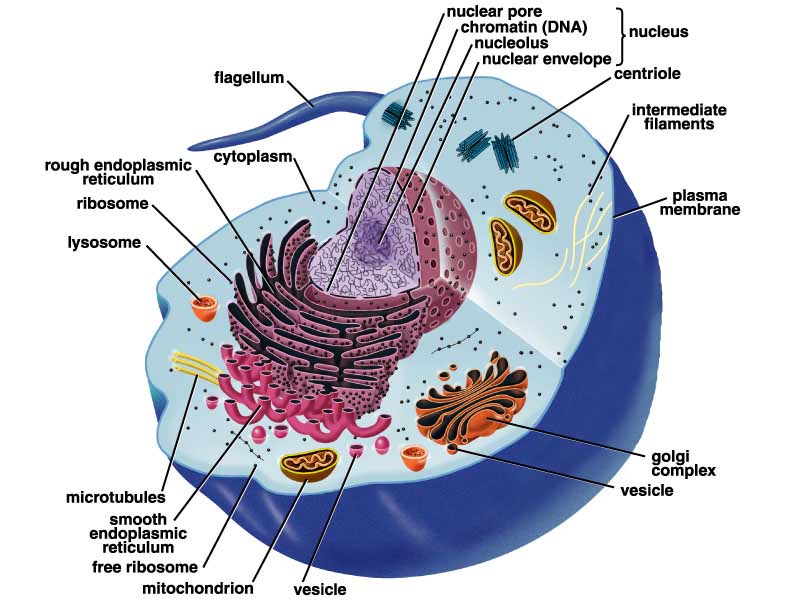 Centrioles
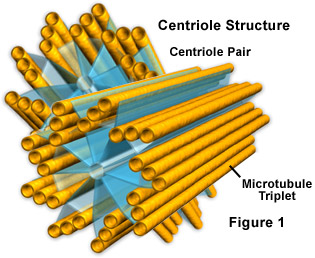 Location: Floating in cytoplasm. 
Function:  microtubules that help divide the cell during cell division.
Analogy – Rocklin High School vs. Whitney High School
N) Chloroplasts (Plants only)
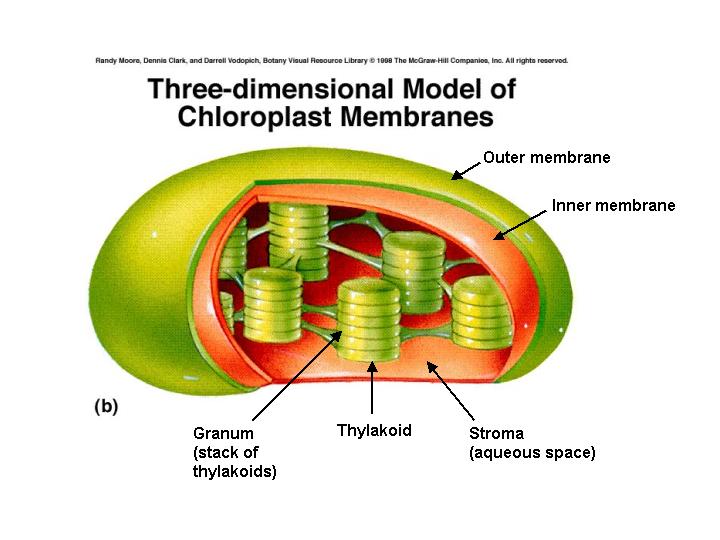 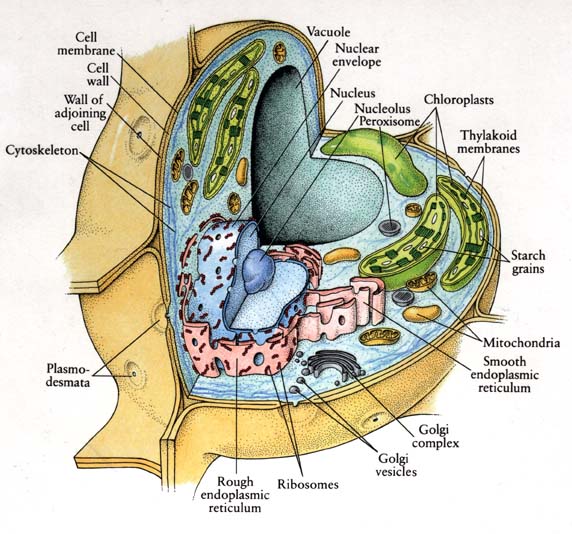 Chloroplasts
Location: Floating in cytoplasm 
Function:  site of photosynthesis (converting sun and CO2 into sugar).
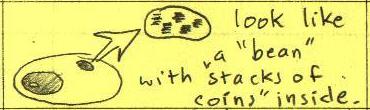 Analogy – Solar Powered Bakery
O) Cell Wall (Plant cells only)
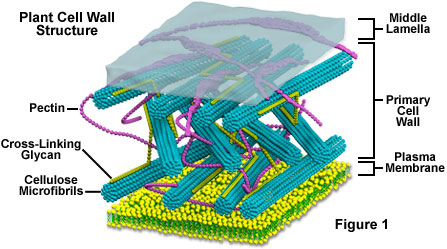 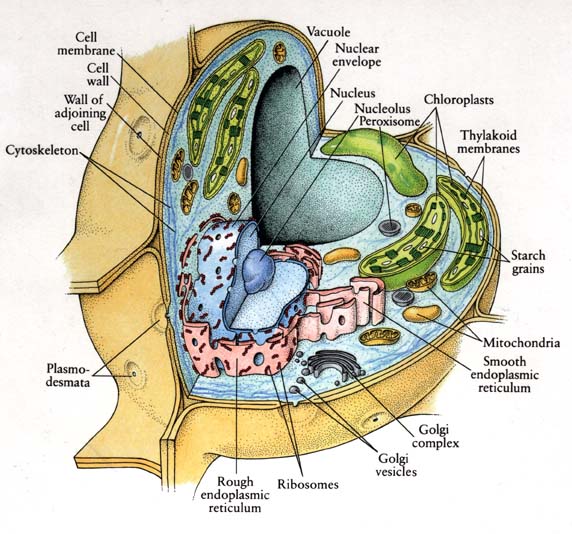 Cell Wall
Location: Surrounding cell 
Function:  Provides support for the cell
Made of cellulose
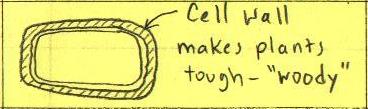 Analogy – rock wall
P) Cilia & Flagella
Cilia
Flagella
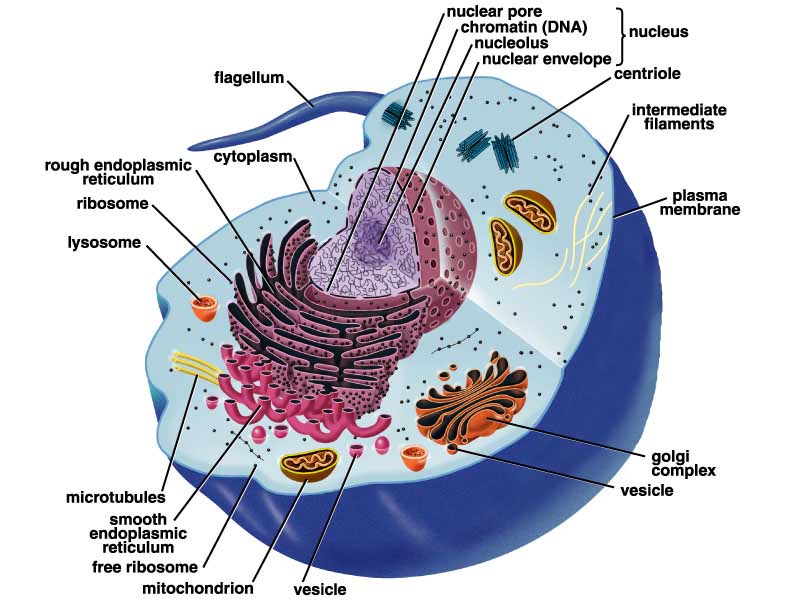 Flagellum
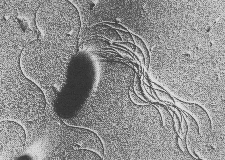 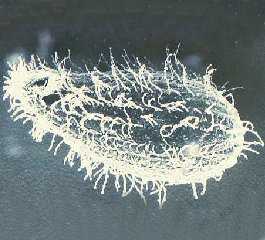 Location: Outer surface of cell 
Function:  provides movement for the cell or objects moving by the cell. 
 Flagella – 1 long fiber 
 Cilia – many short fibers
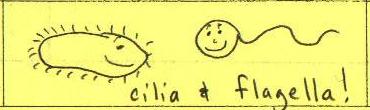 Analogy – Cars or bicycles.
Cell Video
https://Cell Video
https://www.youtube.com/watch?v=URUJD5NEXC8